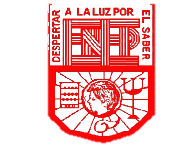 Escuela Normal de Educación Preescolar.English A2.1 4What do I look like?Miss. Beatriz Eugenia Valdes RodriguezGabriela VargasMay 21, Saltillo Coah.https://voca.ro/1ngjdRLOM3Lb
01
02
MY CLOTHING STYLE
MY PHYSICAL DESCRIPTION
04
03
MY HOBBIES
REFLECTION
01 MY PHYSICAL DESCRIPTION
I am a young person, I am 18 years old, my height is medium, I am 1 meter 58
 I have straight black hair, it's a little short because I cut it 
The color of my eyes is very dark, like black, my eyebrows are dark and my eyelashes are long, I wear glasses, 
My lips are normal, not thin or full I have a mole near my mouth, my face is round or oval, I have many cheeks
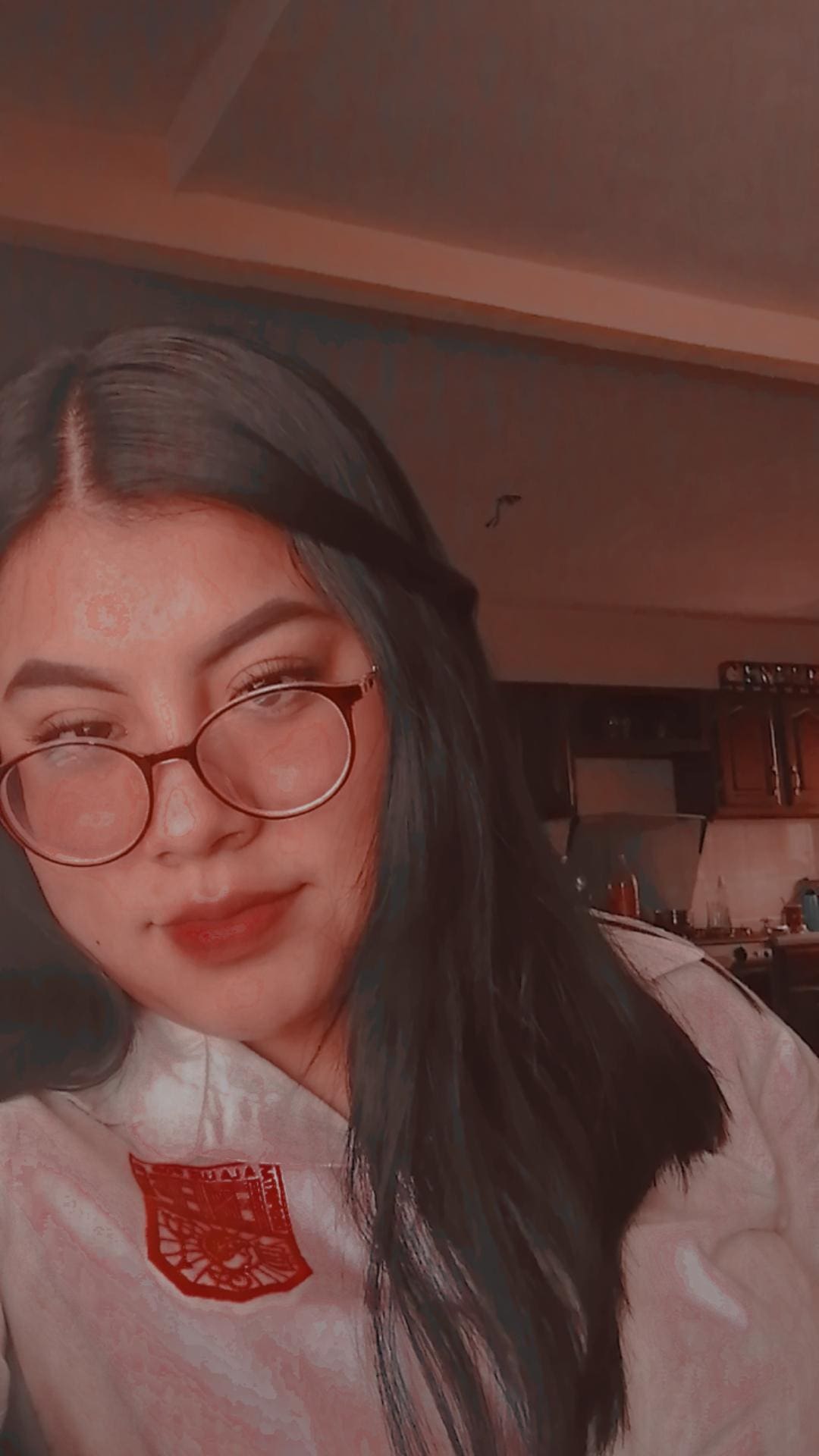 03 MY HOBBIES
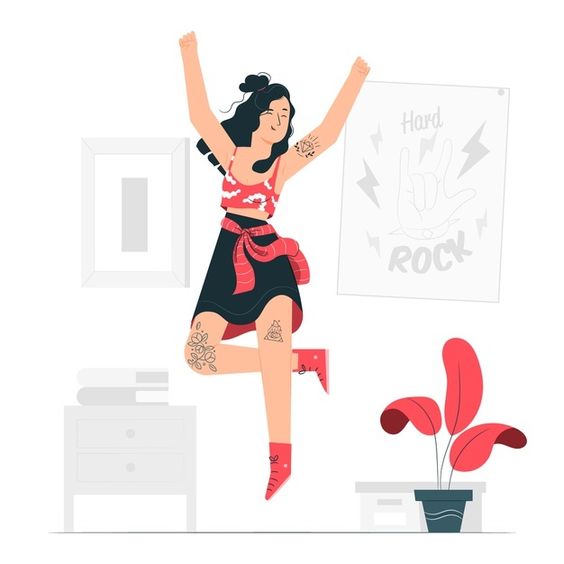 What I enjoy doing the most is listening to music, singing it and dancing it, but only for fun because I don't do it formally. When I do homework, when I exercise, to clean or wash the dishes, before I sleep, I always listen to music, it depends on my mood, but it always makes me feel better. 
Another of my hobbies is learning to cook, seeing new recipes and trying to make them is very entertaining for me.
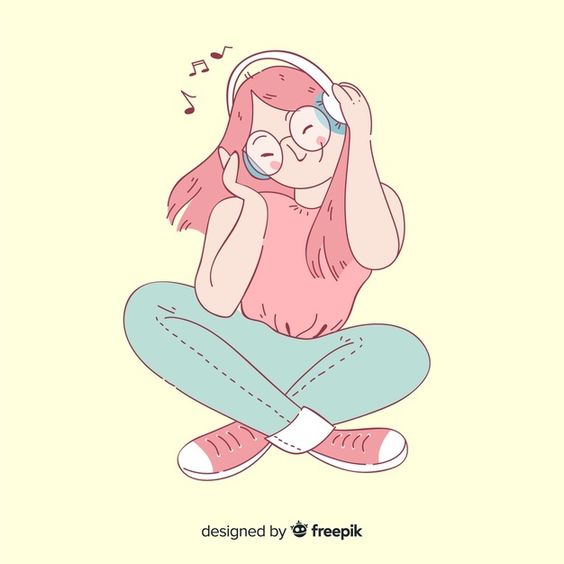 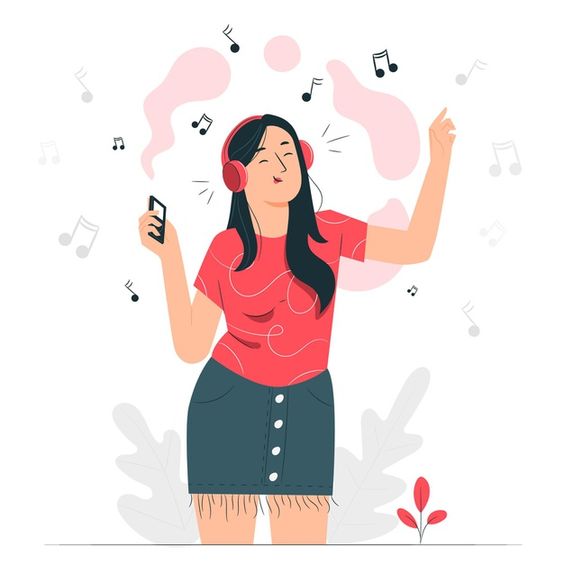 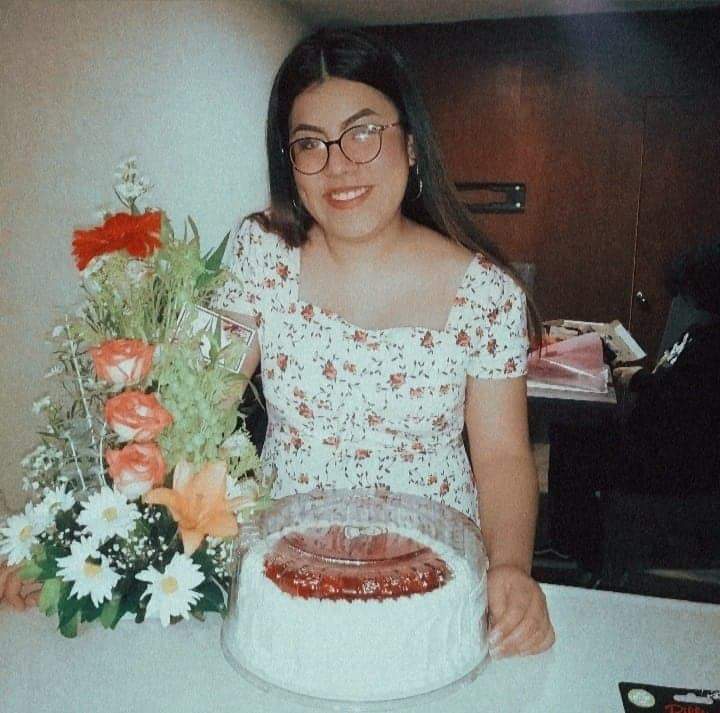 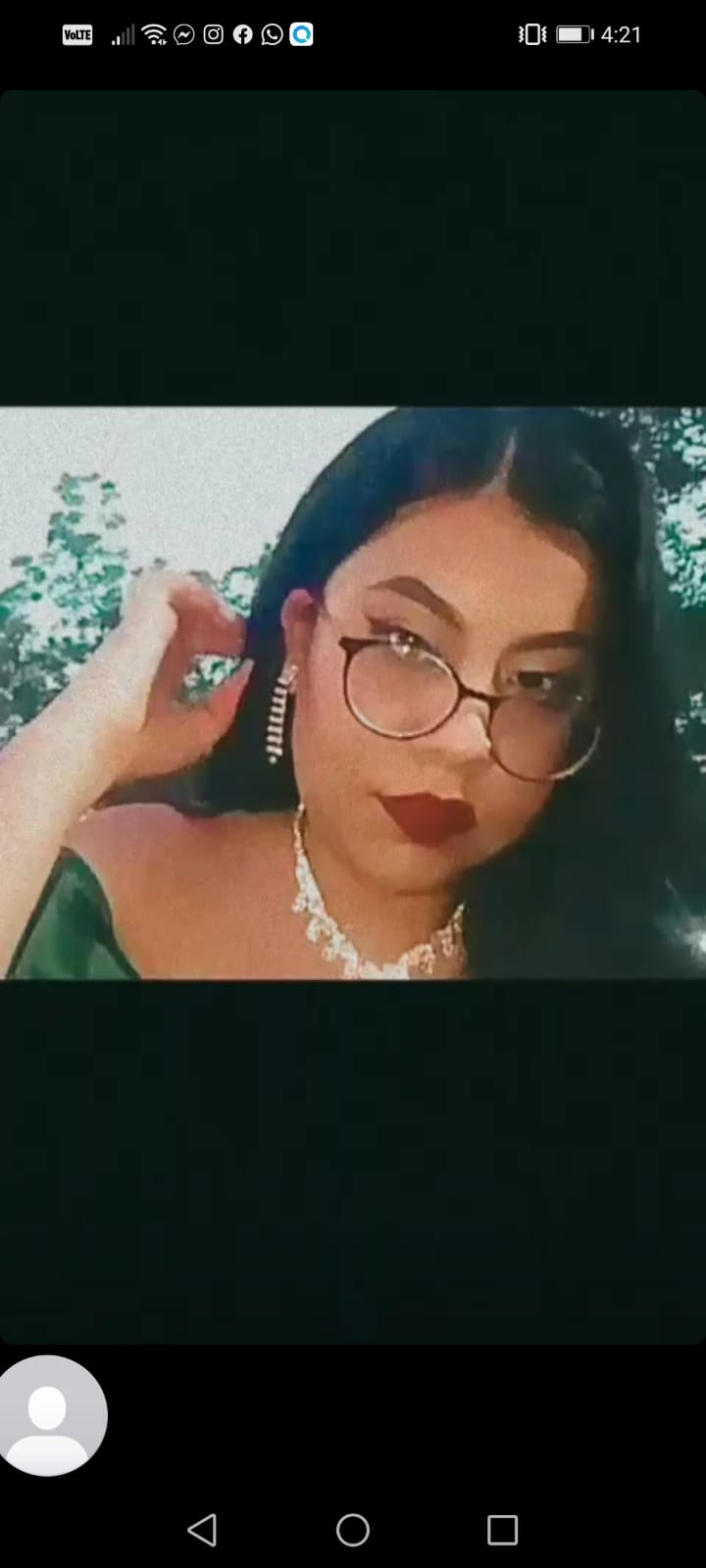 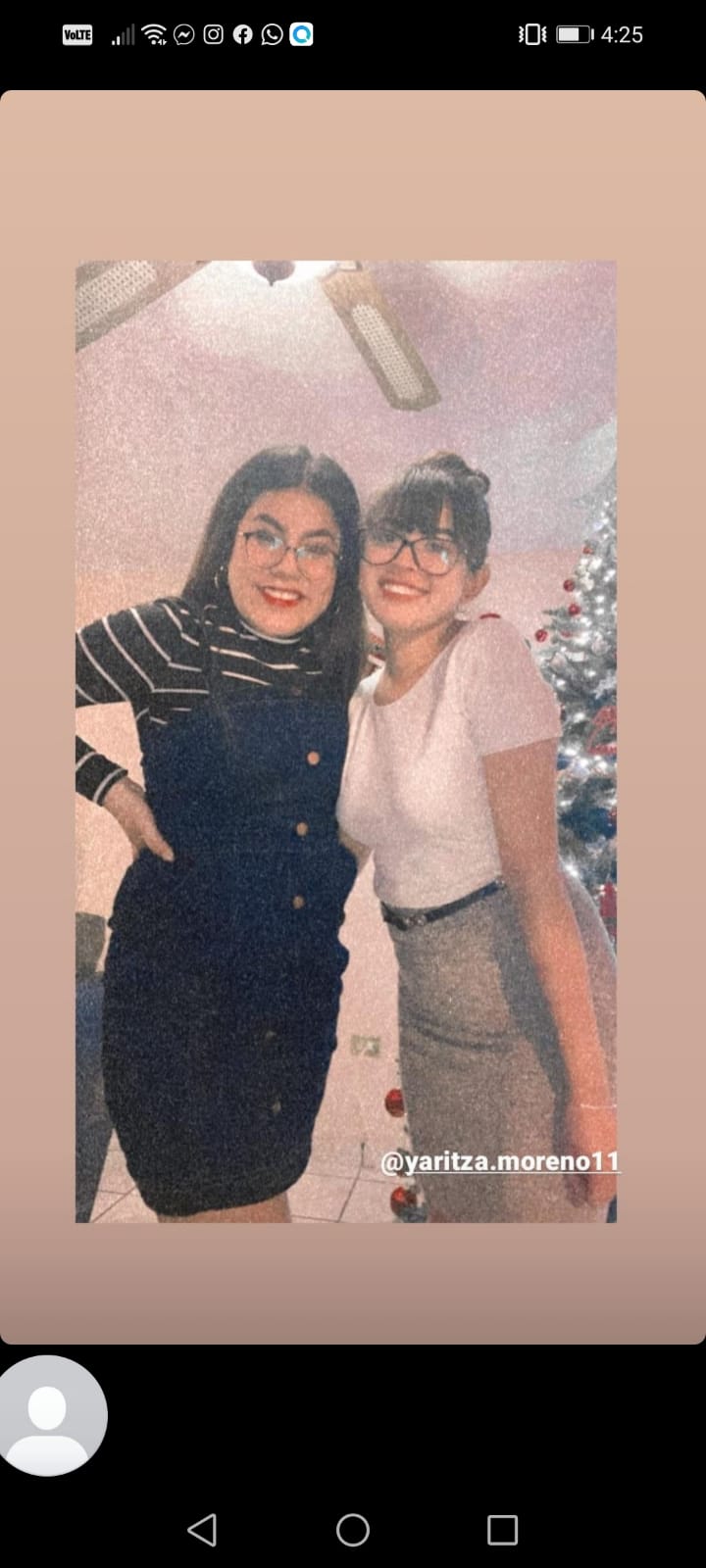 02 MY CLOTHING STYLE
On normal days I like to wear jeans that are comfortable, a basic blouse and hair accessories, I also really like simple or small earrings, I would also like to wear skirts but I hardly have any
 I wear a lot of denim jackets because they combine with many things, almost always white or black tennis shoes. 
For special occasions I really enjoy wearing dresses and putting on a little more makeup than usual, depending on where I am going to go, if it is casual or formal etc.
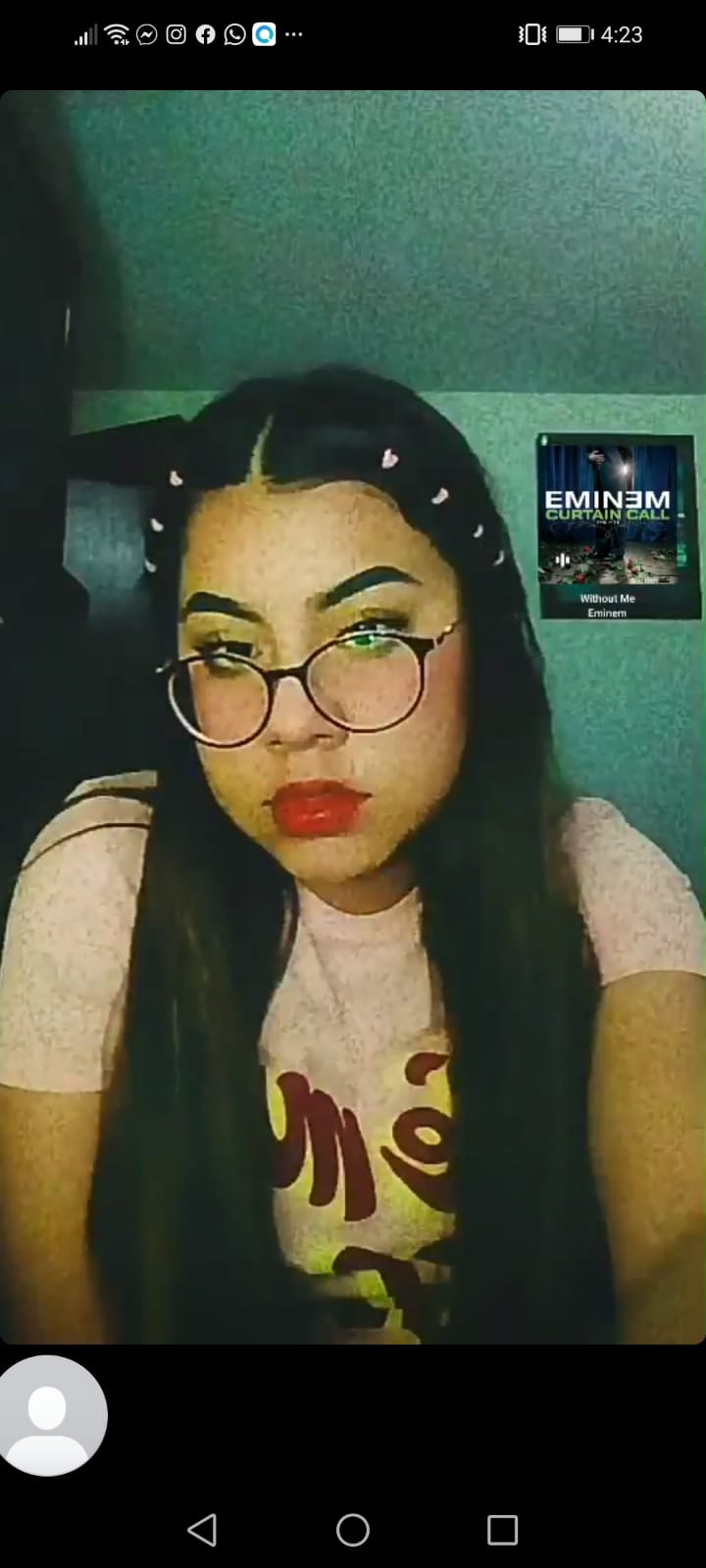 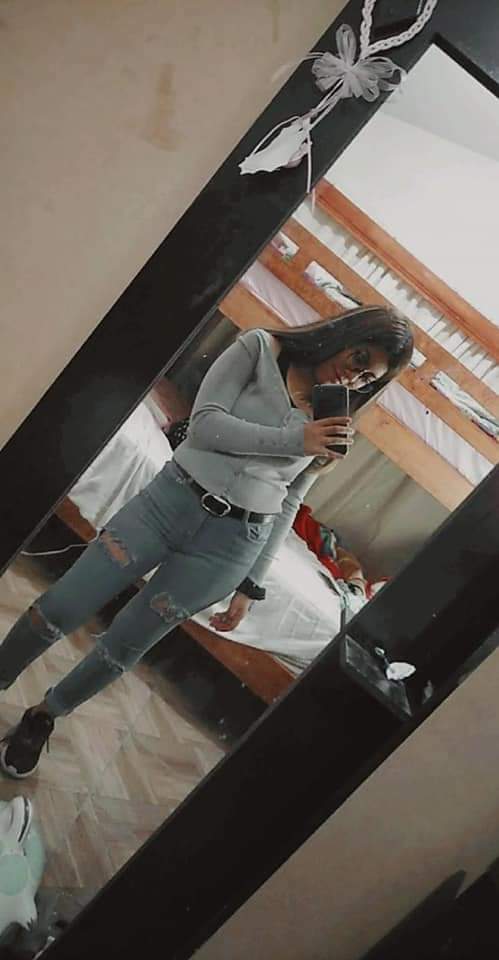 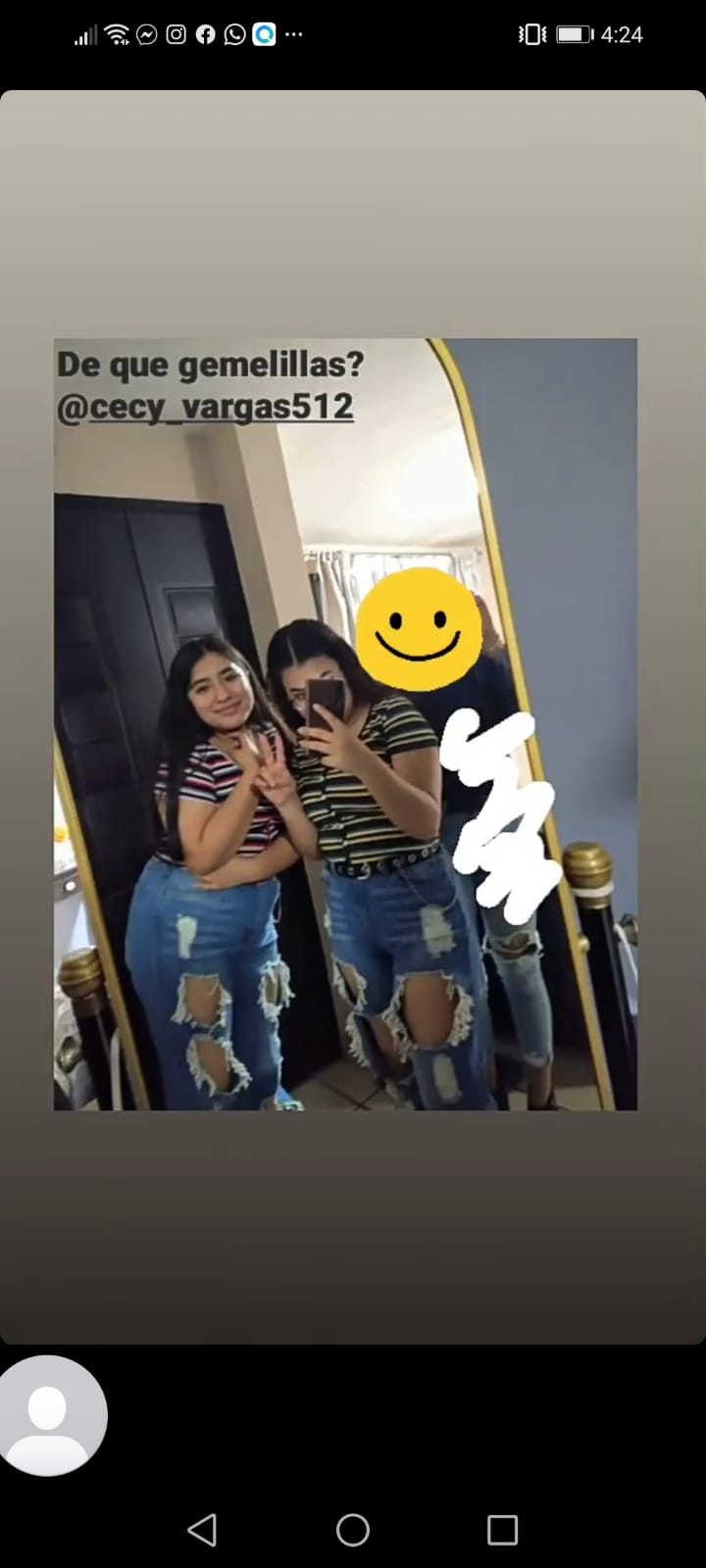 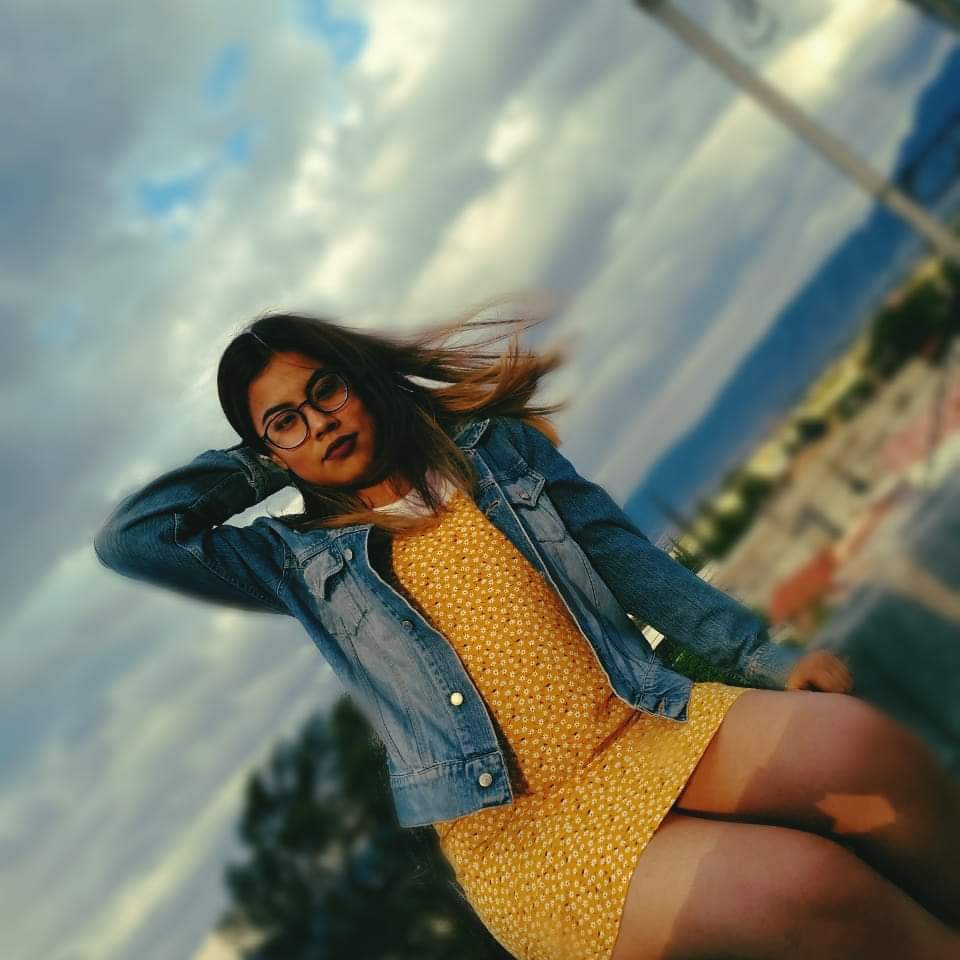 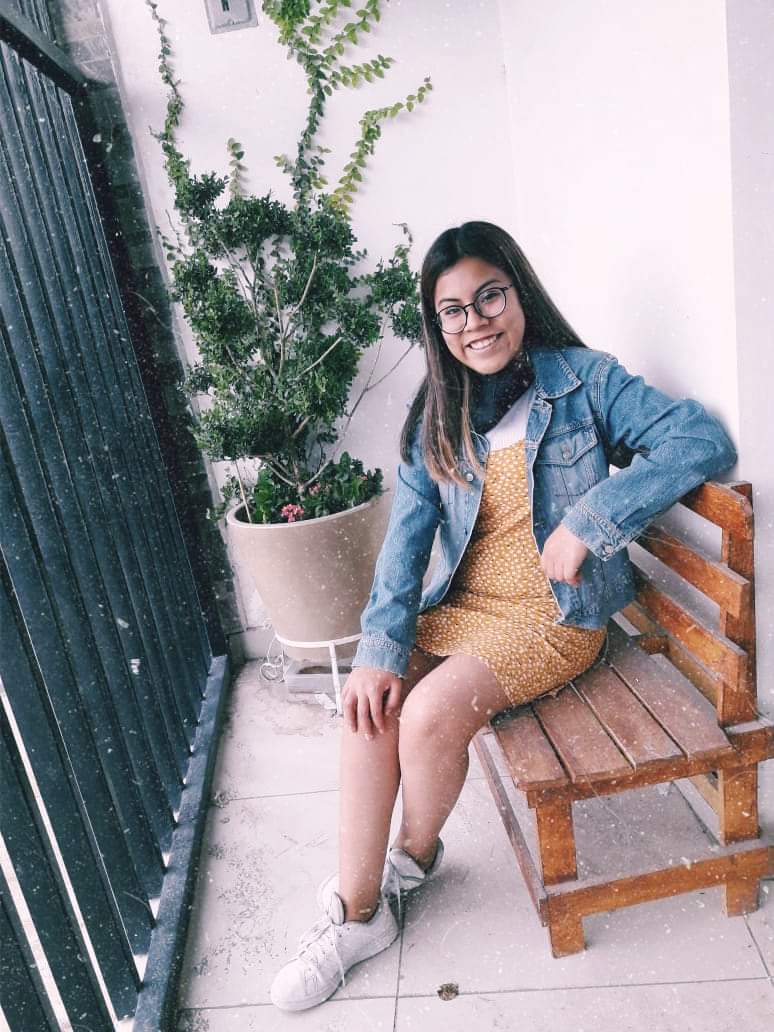 04 Reflection
During this unit I learned about adjectives to describe people about their physical appearance, eyes, mouth, hair, height, etc. also about different clothing styles I like to meet people who are different from me and learn from them and what I liked about this unit is that although we know that we are all different, we have something in common, that we are human and we must respect each other no matter what. In the grammar part I learned to ask questions and answer them with the present participle and the prepositions
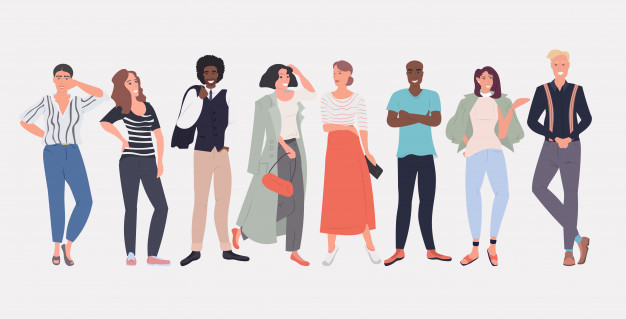 RUBRIC